ORGANISATION CHART  - June 2023
The Board, EMT, SMT and Registered Managers
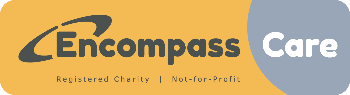 David Corbin
Chair
Grant Usmar
Trustee
Stephen Edlmann
Trustee
Vacant
Trustee
Nigel Tooth Trustee
Tracey Dennis-Andrews
Managing Director
Gary Elson
Consultant Accountant
Luke Stockley
Operations Director
Lisa Rowland-Hall
Governance Director
Marianne Anderson
Associate Operations Director
Donna Rayner 
Associate Director 
Quality & Learning
Megan Thomas
HR Manager
Andrew Hallet  
W & ND SLS
Debbie Farn
 Payroll Manager
Filipe Gomes
 IT Services Manager
Sarah Cooke  
CD & B SLS
Shelley Tuddenham 
Rawleigh House (W&ND)
Michelle Vincent
Respite Outreach 
(CD&B)
Martina Goble
 Pan Dorset Mental Health Rehab and Recovery Services
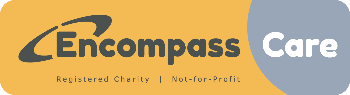 ORGANISATION CHART  - June 2023
Executive Leadership
Tracey Dennis-Andrews
Managing Director
Gary Elson
Consultant Accountant
Luke Stockley
Operations Director
Lisa Rowland-Hall
Governance Director
ORGANISATION CHART  - June 2023Operations
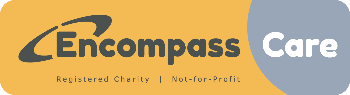 Luke Stockley
Operations Director
Marianne Anderson
Associate Operations Director
Elaine Peck
Operations & Systems Officer
Shelley Tuddenham
Rawleigh House
W & ND
Michelle Vincent
Respite Outreach 
CD & B
Andrew Hallet
SLS 
W & ND
Sarah Cooke 
SLS 
CD & B
Filipe Gomes
  Encompass IT Services Manager
Martina Goble 
Pan Mental Health Rehab and Recovery Services
Alex Washington
IT Services  Assistant
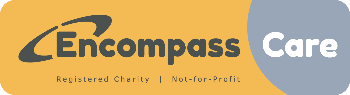 ORGANISATION CHART  - June  2023
Governance, Quality & HR
Lisa Rowland-Hall
 Governance Director
Louise Hickey
ELT Business Secretary
Donna Rayner 
Associate Director 
Quality & Learning
Fil Gomes
IT Services Manager
Hettie Harrower
Mental Health & Wellbeing Lead
Megan Thomas
HR Manager
Jodi Watts
Service Improvement Support Officer
Scott Peach
HR Officer
Aneta Piatek-Bator
Recruitment Officer
Alex Washington
IT Services Assistant
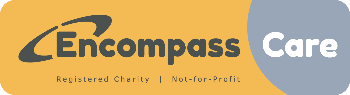 ORGANISATION CHART  - June 2023
Finance & Business
Tracey Dennis-Andrews
Managing Director
Debbie Farn
Payroll Manager
Hannah Harrison 
Public Relations Officer
Mark Cleaver
Finance Controller
Cheryl Easton
Finance Assistant